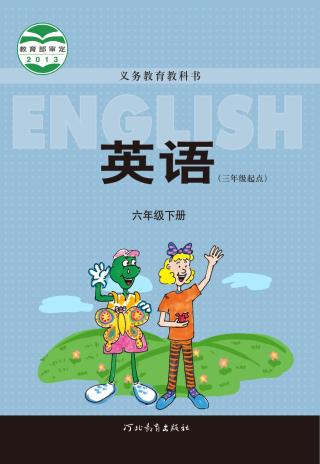 Unit 2 Lesson 9
Eat More Vegetables and Fruit!
WWW.PPT818.COM
Warm-up
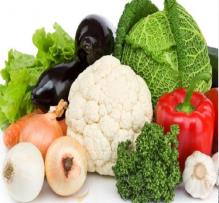 I like vegetables. I often eat vegetables.
What about you? How often do you eat them?
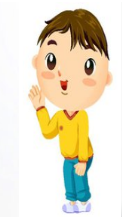 Let’s talk
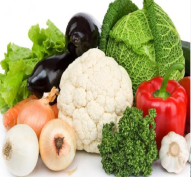 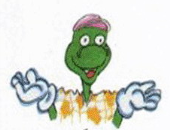 How often does Danny eat vegetables?
Twice a week.
Let’s talk
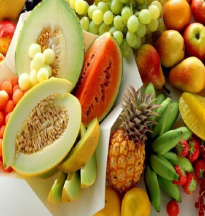 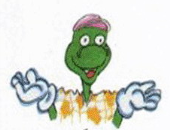 How often does Danny eat fruit?
Three times a week.
Let’s talk
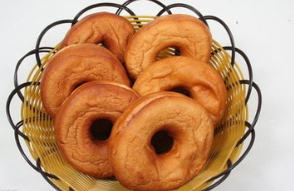 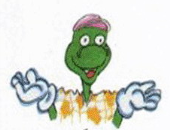 How often does Danny eat donuts?
Twice a day.
Let’s talk
I think I need to eatmore vegetables andfruit. An apple a daykeeps the doctor away!
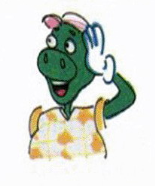 Circle the key words you learn.
donut            keep
    often            away
    teacher         twice
Let’s act
Look at the table, then role in play.
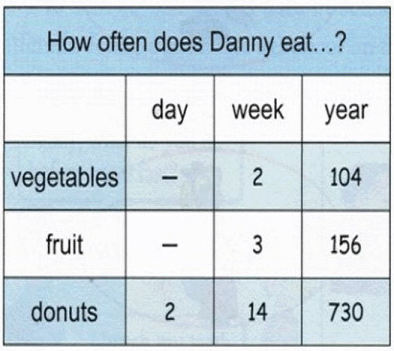 A: Danny, how often do you eat…? 
B: I…
Talk and write
A: What do you like to eat?
B: I like to eat vegetables and fish. 
A: What's your favourite food?
B: Vegetables are my favourite.
A: How often do you eat vegetables?
B: I eat vegetables every day.
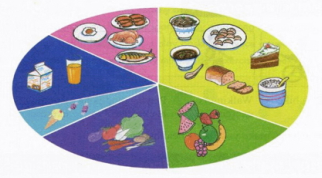 Make a survey
How often do you eat?
vegetables
meat
fruit
…
me
my friend
…
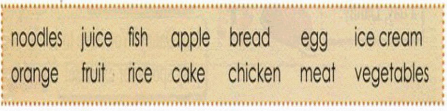 Make a survey
How often do you watch TV?
I watch TV three times a week.
What’s your favourite program?
Animal world.
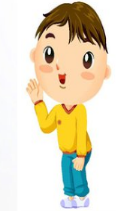 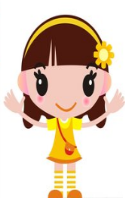 Summary and Evaluation
What have you learned in this class?
A excellent     B good     C adequate     D need improvement
Homework
1. Copy the key words three times. 
2. Recite some key sentences.